报
告
恒好美佳
2020.05.01
2
0
1
9
年
案
例
模
板
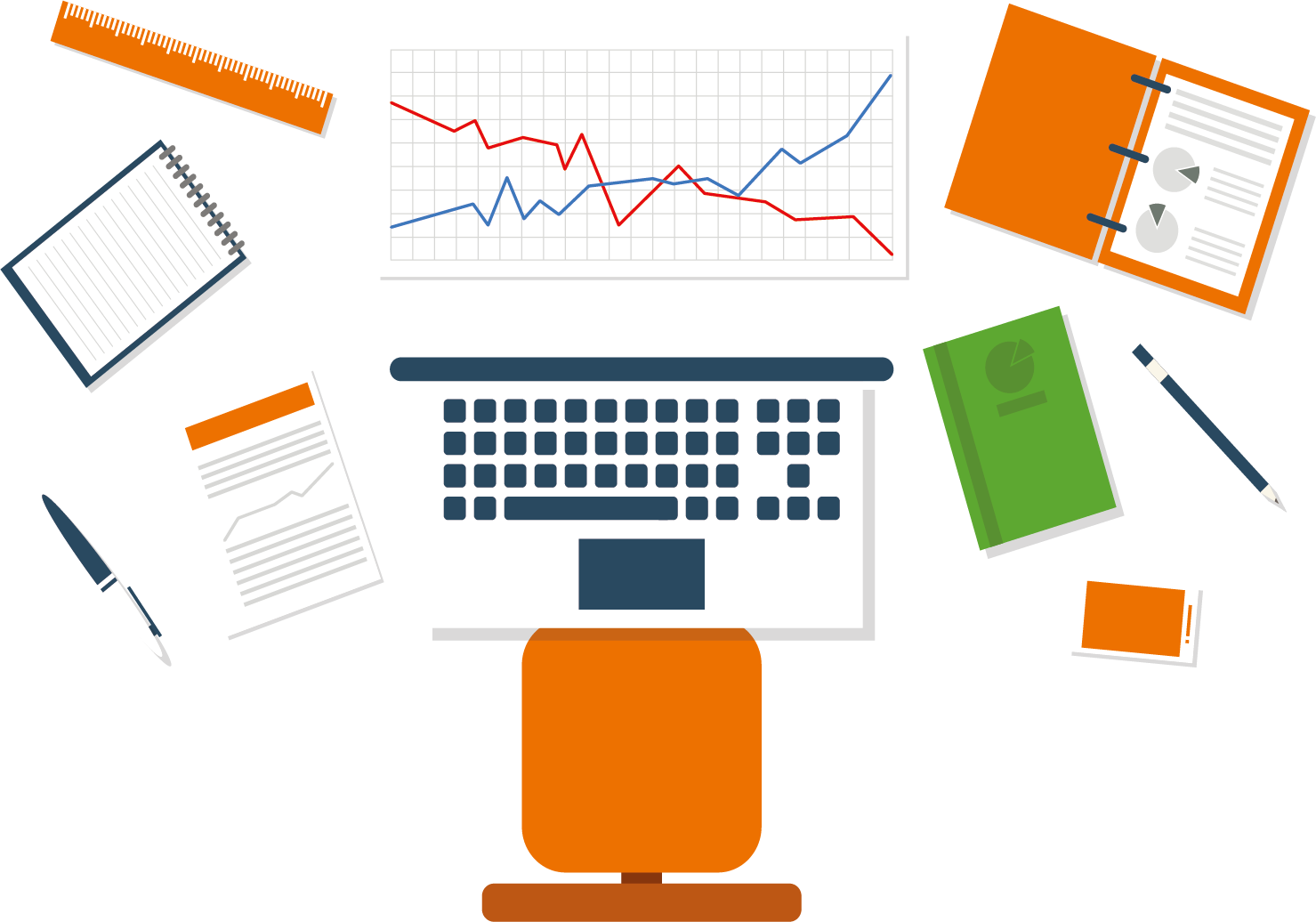 [Speaker Notes: 恒好美佳   https://sppt.taobao.com/]
WHAT'S
THE
PURPOSE
什么是期望值呢？
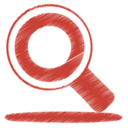 < 期望值是可以指对某种激励效能的预测 />
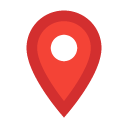 激发的力量（或积极性）＝目标价值×希望概率
A. 积极性高＝目标价值高×希望概率大
B. 积极性低 1＝目标价值高×希望概率小
C. 积极性低 2＝目标价值低×希望概率大
D. 积极性低 3＝目标价值低×希望概率小
BY  THE  WAY
THE WAY
WE
INVESTIGATE
我们的调查方式？
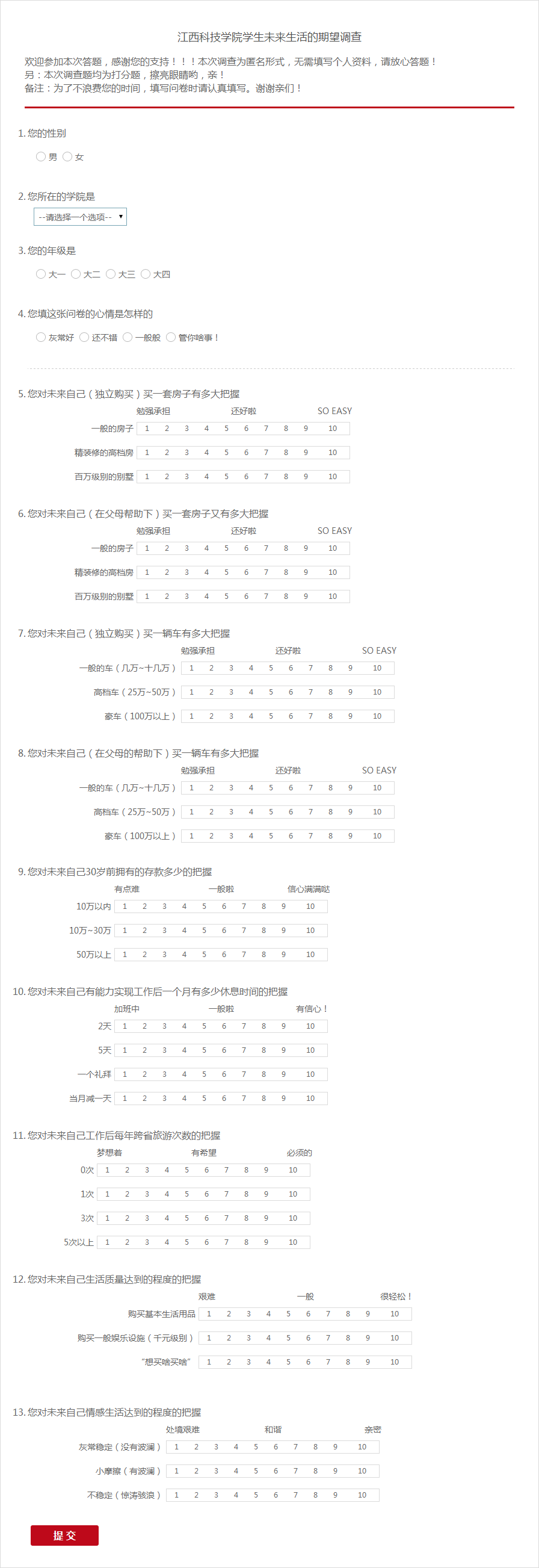 — 调查问卷 —
| 题目：13道     | 类型：7类
| 题型： 评分题
| 调查方式：网上发布
| 收集量：32份
| 平均填写时间：3分28秒
| 完成率：48.0%
数据分析
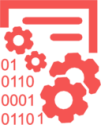 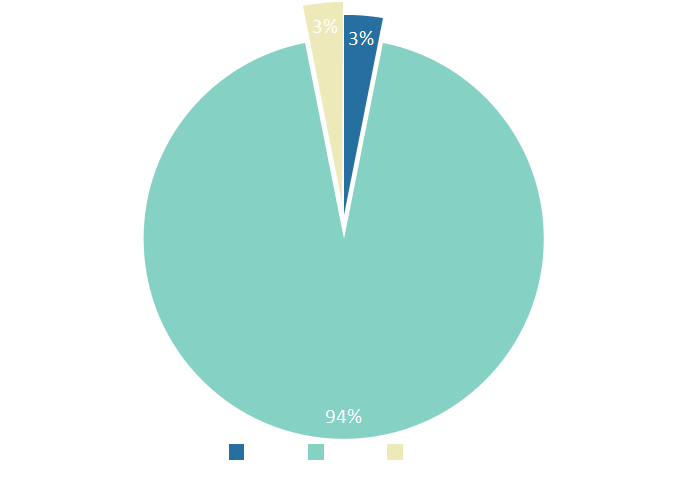 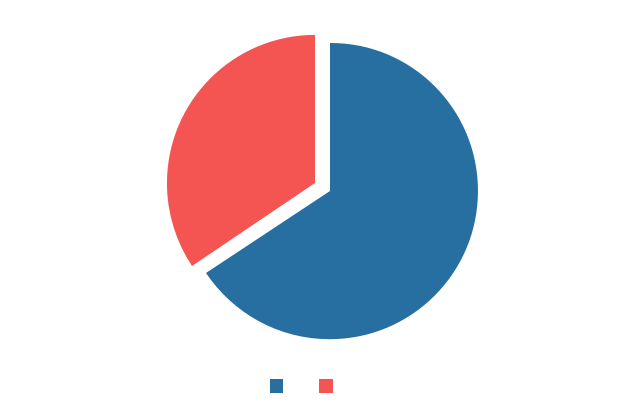 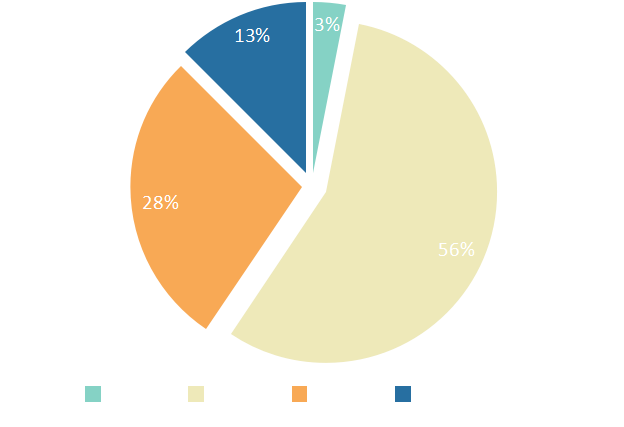 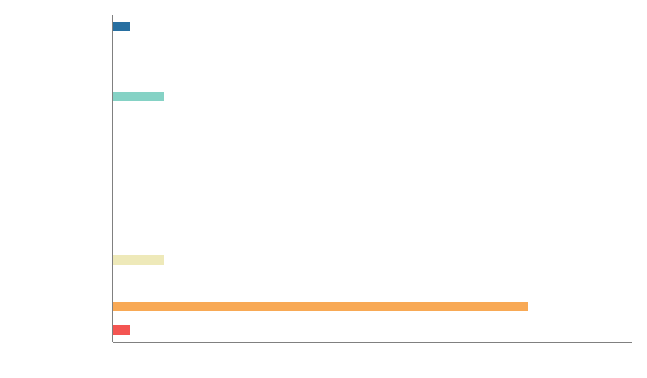 得出 > 
调查的男生数多于女生，
并且调查对象中“大二”占绝大多数，
调查时心情也都挺不错的，
不过大部分是由“信息工程学院”填写。
数据分析
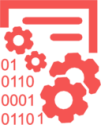 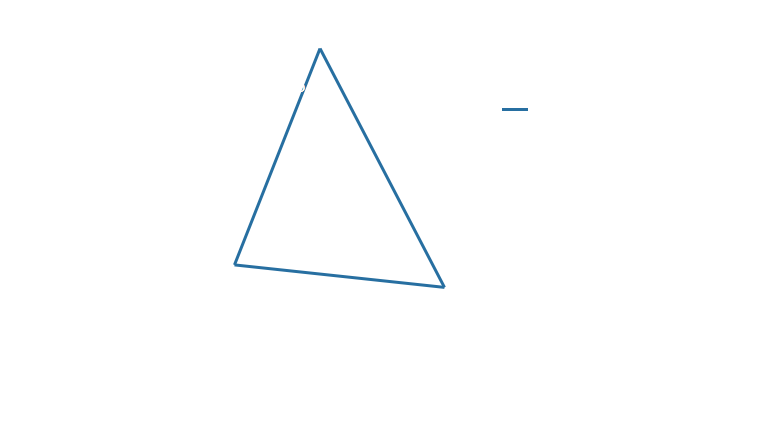 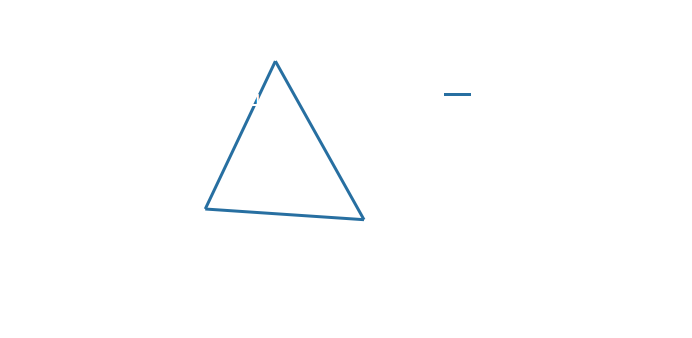 — 父母帮助 —
— 独立购买 —
得出 >
目标价值越高，希望概率越小，因此的积极性低。
在父母的帮助下，相对价值低的目标，希望概率提高了，而价值高的目标希望概率没有提升。
数据分析
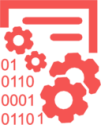 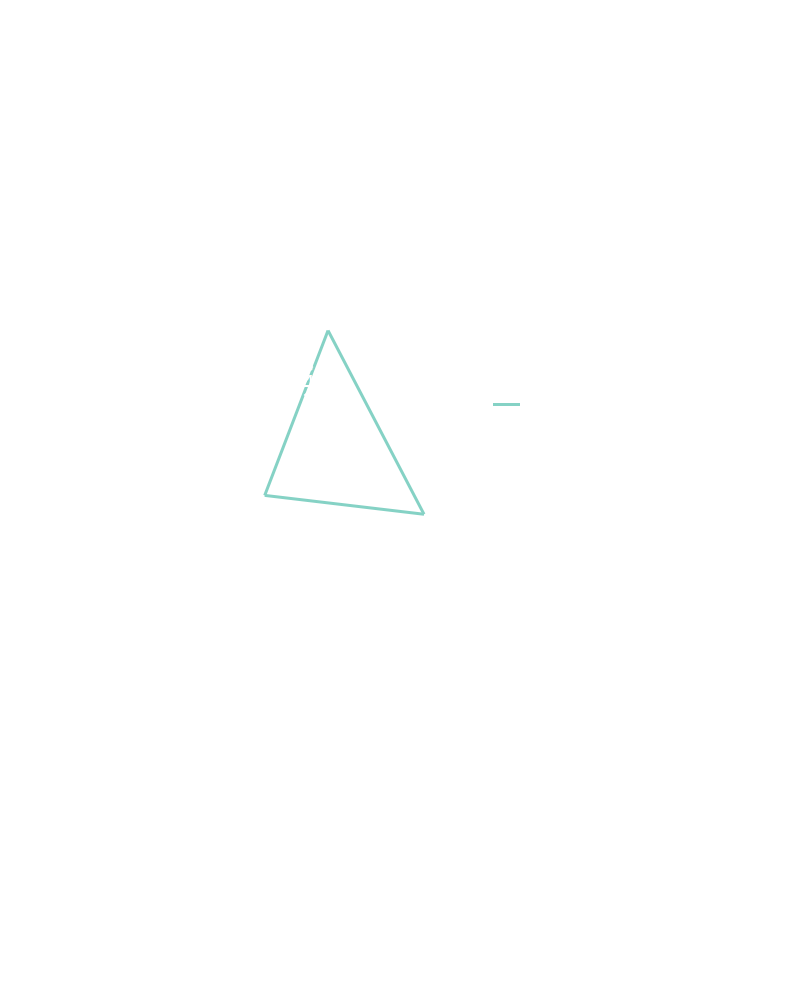 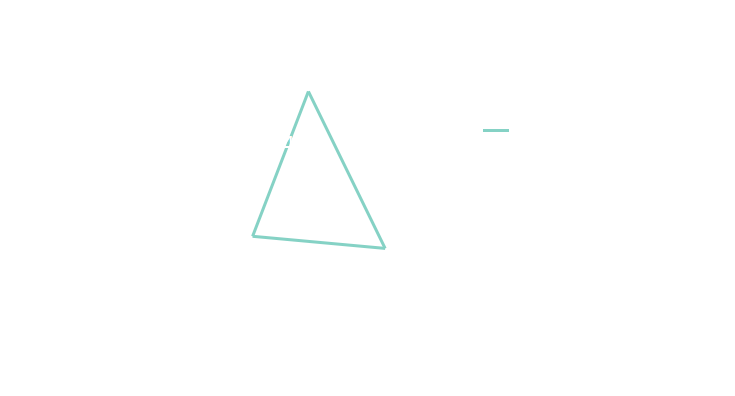 — 父母帮助 —
— 独立购买 —
得出 >
目标价值越高，希望概率越小，因此的积极性低。
在父母的帮助下，相对价值低的目标，希望概率反而降低了，而价值略高一点的目标的希望概率提高了，价值相对高的目标希望概率没有提升。
数据分析
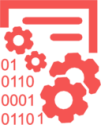 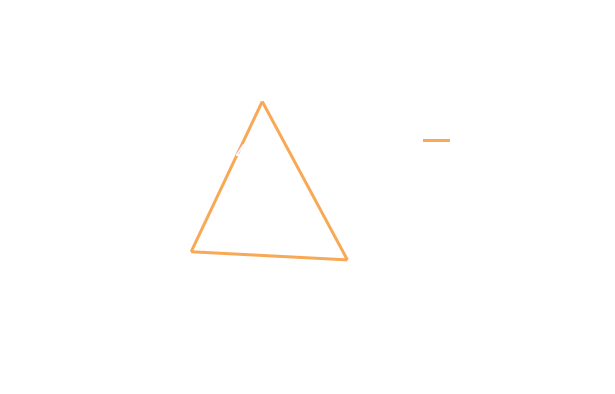 — 30岁前拥有的存款 —
得出 >
同学们自信心不错，对自己未来的资产资金有着相当高的期望。同时，在“50万以上”选项上有着接近平均60%的希望概率。
数据分析
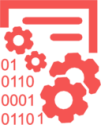 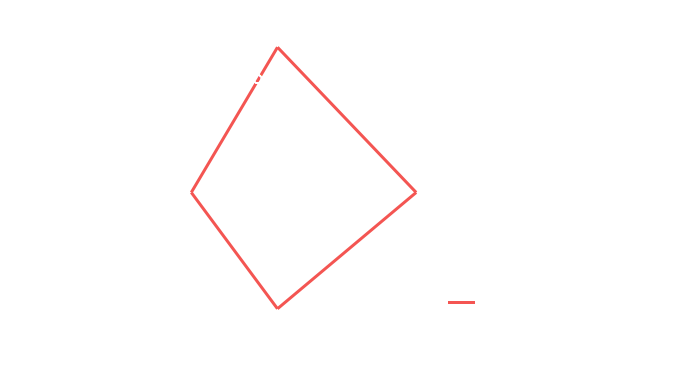 — 工作后一个月休息的时间 —
得出 >
目标价值越高，希望概率越小，因此的积极性低。
当然，选项“当月减一天”的价值很高，不过大家都有一颗“懒惰”的心。
数据分析
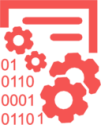 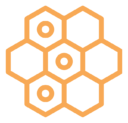 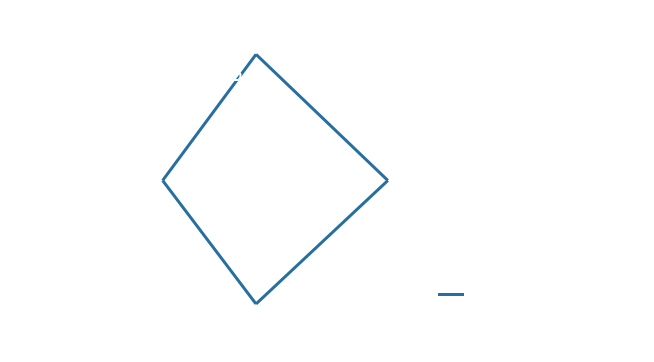 如同前面几次数据展示
排除“0次”这个选项
规律还是
目标价值越高，希望概率越小，积极性越低
在“1次”和“3次”中
被调查者希望的概率相对更高
而“5次”似乎望而却步
— 工作后每年跨省旅游的次数 —
[Speaker Notes: 恒好美佳   https://sppt.taobao.com/]
数据分析
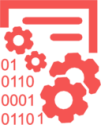 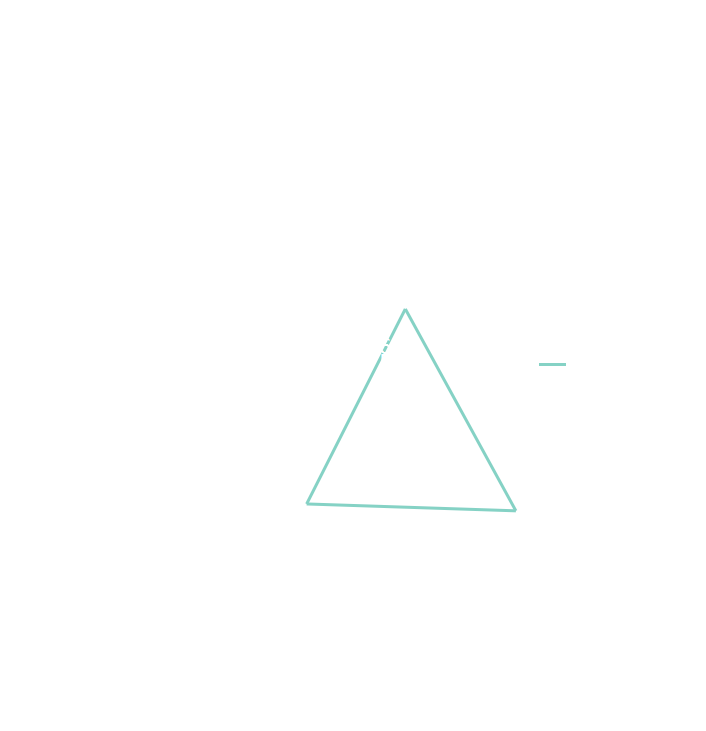 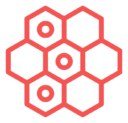 在消费问题上
我们似乎不能亏待自己
这一点
在数据上体现得淋漓尽致
所有的目标的希望概率
非常接近
“想买啥就买啥”Nice
— 生活质量达到的程度 —
数据分析
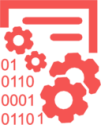 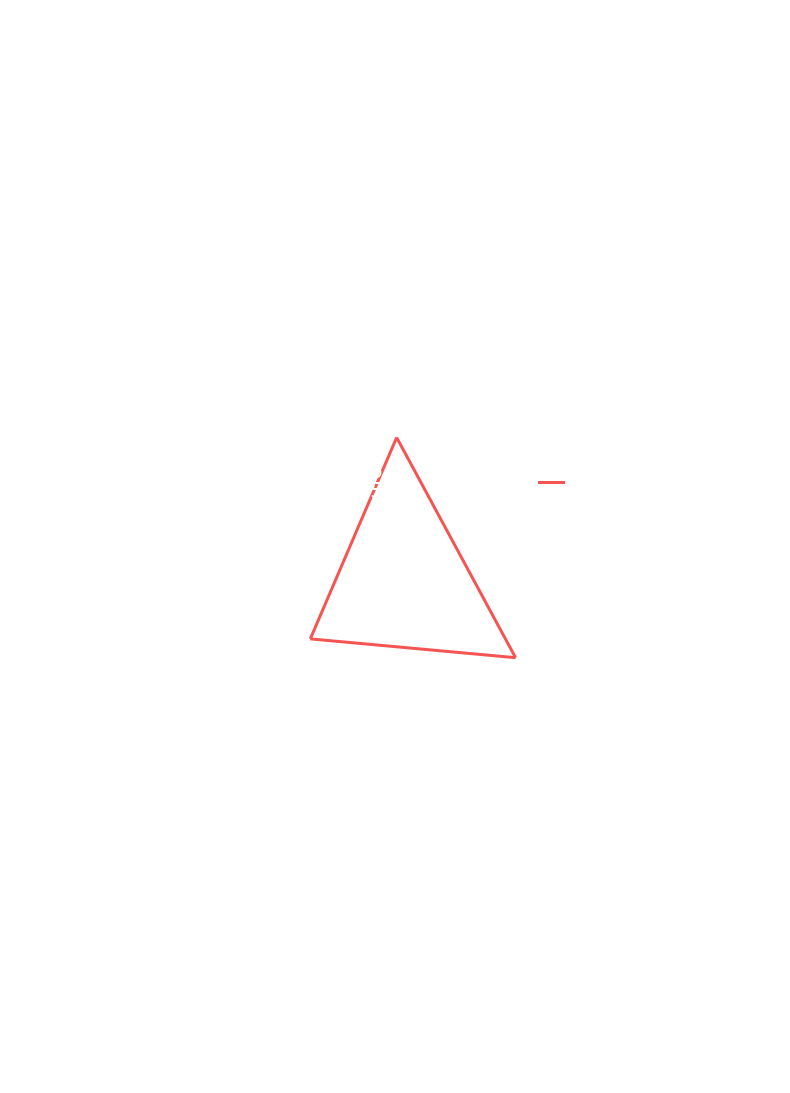 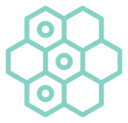 情感生活
一直是个令人纠结的问题
不过大家都希望和谐
因此
“灰常稳定”和“小摩擦”的希望概率更高
“不稳定”的希望概率
也许是种无奈
— 情感生活达到的程度 —
总结和期望值的小估算
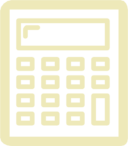 * 备注：设总体的每个目标价值为1，希望概率的总值为1。
房子  |  汽车   |  存款  |  休息  |  旅游  |  生活  |  情感
|  总体目标价值低的期望值：   EX=（0.766+0.759+0.753+0.753+0.741+0.825+0.506）/ 7=0.729
| 总体目标价值较高的期望值：EX=（0.659+0.597+0.678+0.719+0.694+0.763+0.697）/ 7=0.687
|  总体目标价值高的期望值：   EX=（0.453+0.434+0.566+0.603+0.525+0.681+0.769）/ 7=0.576
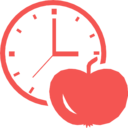 综合以上所有的数据得出 ：
     学生在对于总体目标价值低的期望值更高，并且在呈现一种趋势，总体价值越高，它的期望值越低。人们都希望生活越来越好，但现在的社会让我们更趋近于一种普通简单的生活，对于更高档的生活，我们只能努力地争取。虽然总体调查的数据量很少，甚至可怜。但以小见大的方式使我们看得到更多更深刻。
     当然，我们不能以调查中的内容来衡量未来生活的标准。
     但，少了这些是不是有点累呢？
结 论
目标
数量
题目
人群
团队
— 自我评价 —

总结以上所有，做个简短自我评价
THANK YOU
[Speaker Notes: 恒好美佳   https://sppt.taobao.com/]
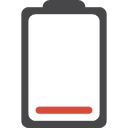 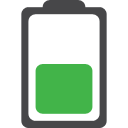 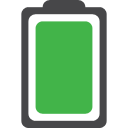 < 提 问 和 评 论 />